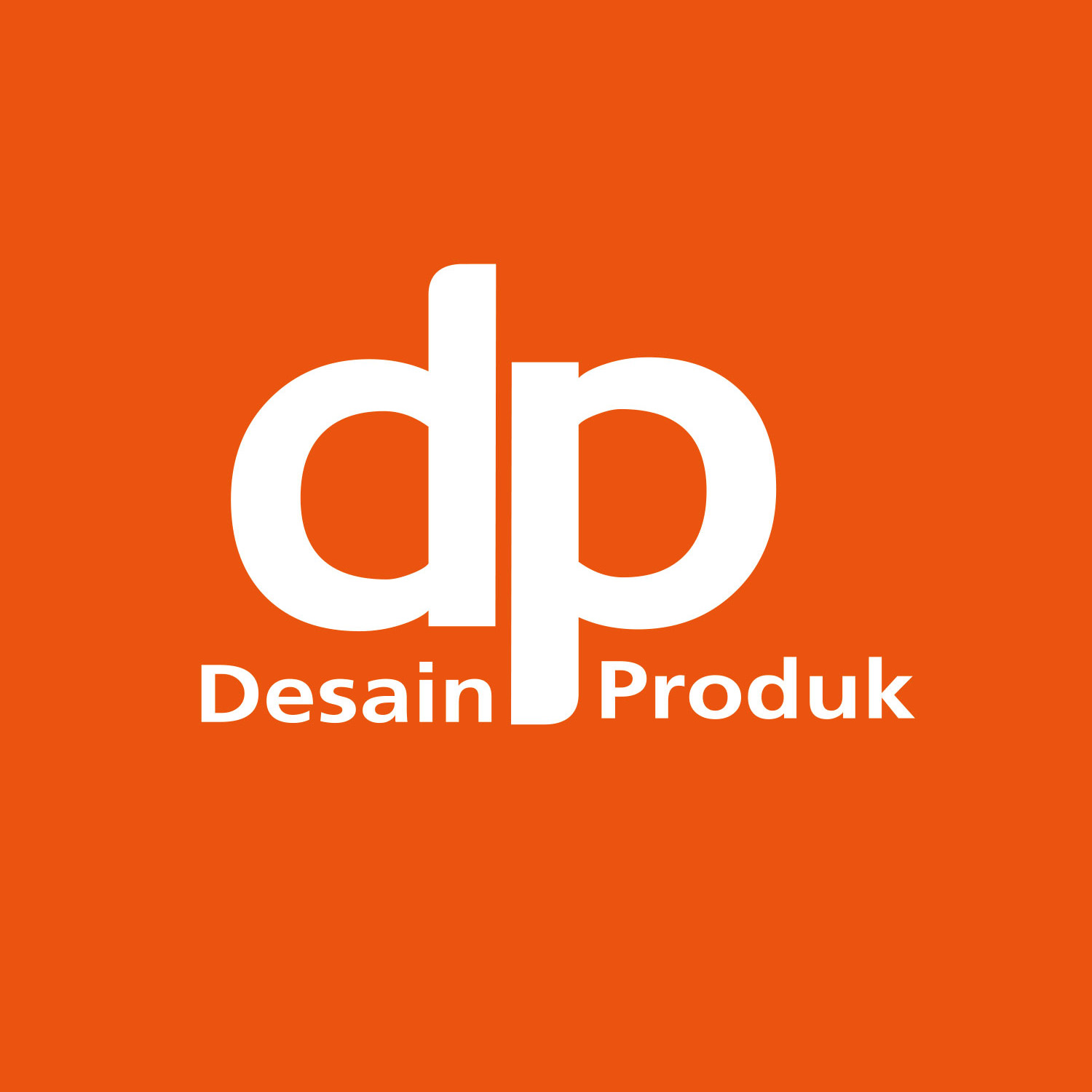 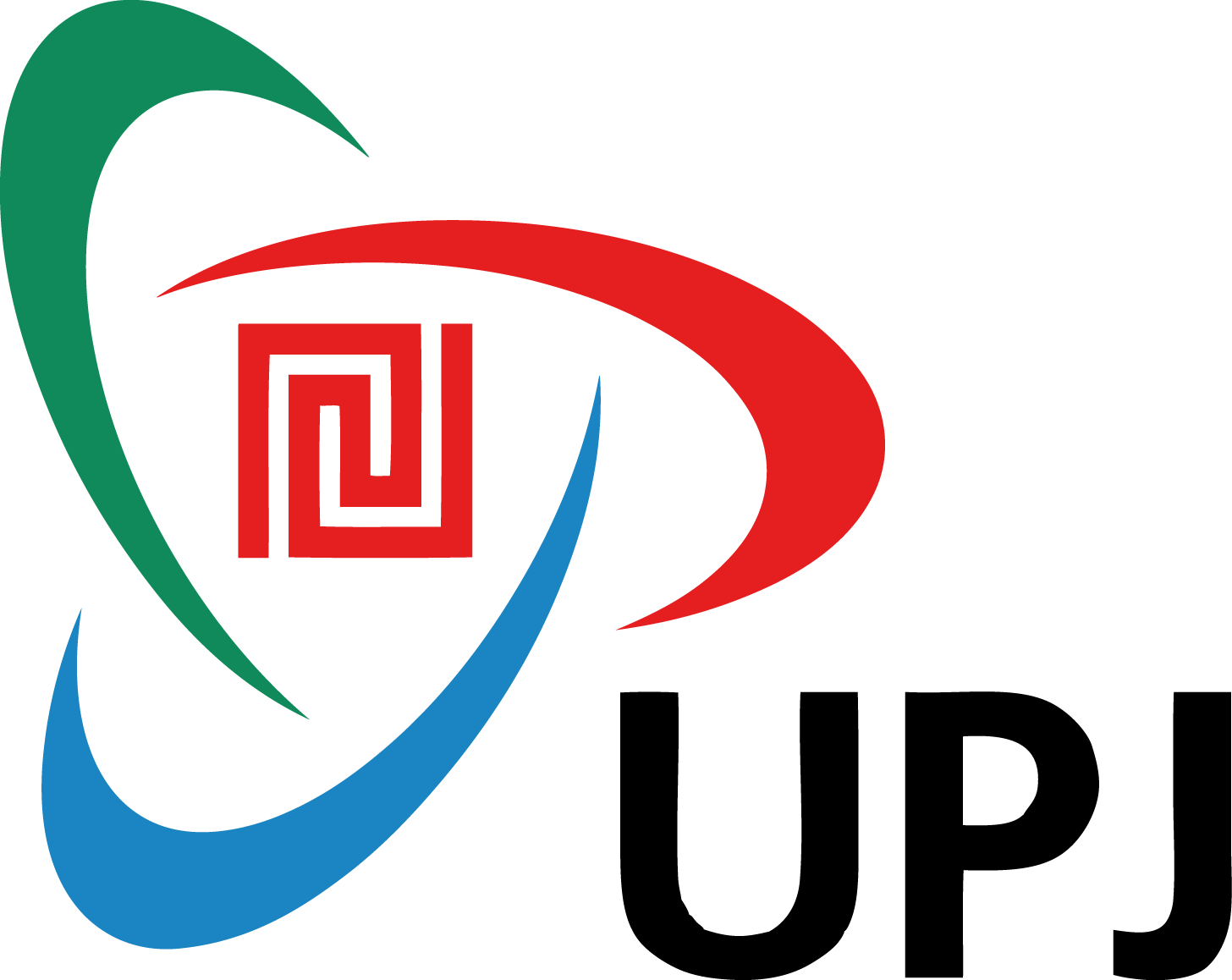 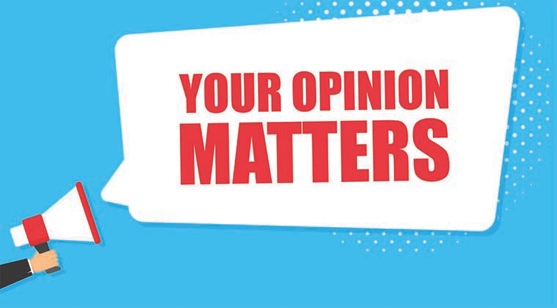 DP 3 – Survei
Tugas 3
Donna Angelina, 2020
Isi Tugas
Buat 10-15 pertanyaan tentang topik Social Awarenes yang sudah diberikan pada pertemuan 1. 
Ketik pertanyaan tersebut dan beri 3 spasi.
Dahului pertanyaan dengan prolog seperti latar belakang dari rusvei Anda.
Print hasil pertanyaan tersebut, dibawa pada Minggu ke-2
Berikan nama dan NIM pada pojok kanan atas.